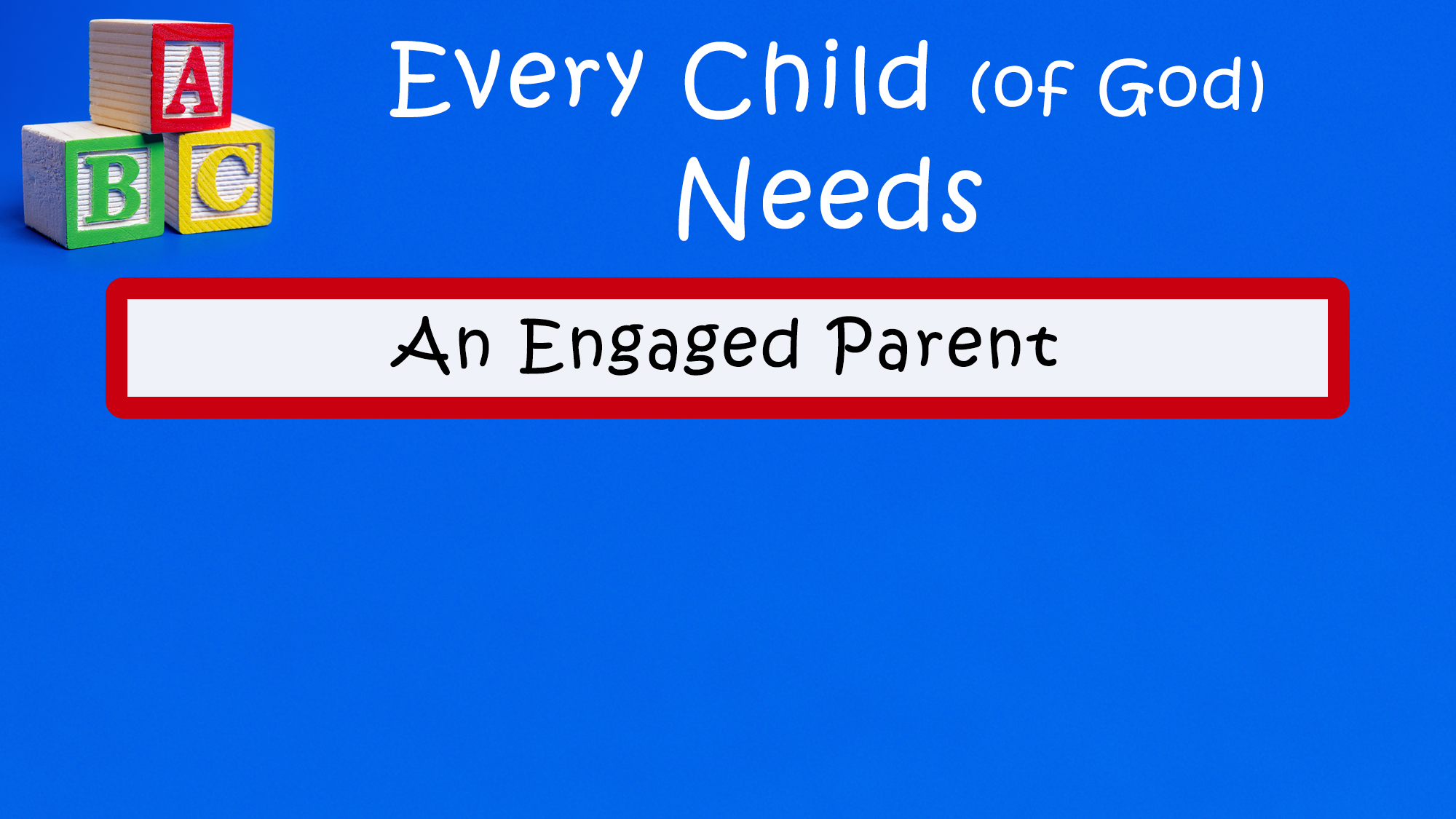 God, your Father, is engaged constantly with you and for you (Phil. 1:6; 2:13; 4:7, 19)
Dad/Mom, you need to be engaged constantly for the SPIRITUAL well-being of your child (Eph. 6:4)
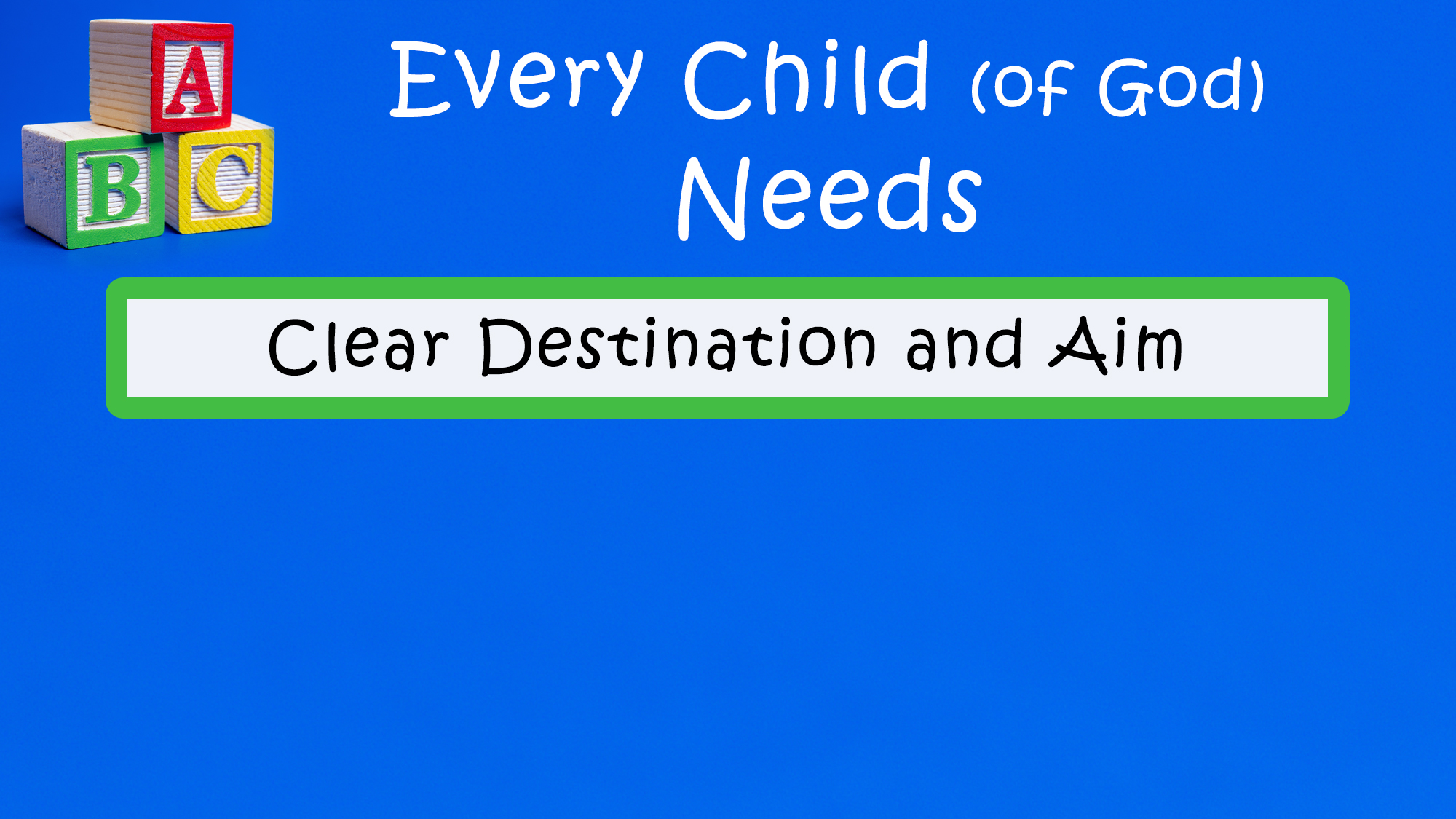 Children of God must “press toward the goal” of the eternal home in “heaven” (Phil. 3:14, 20)
Dad/Mom, you need to aim your child toward heaven (Psa. 127:4; Matt. 7:14)
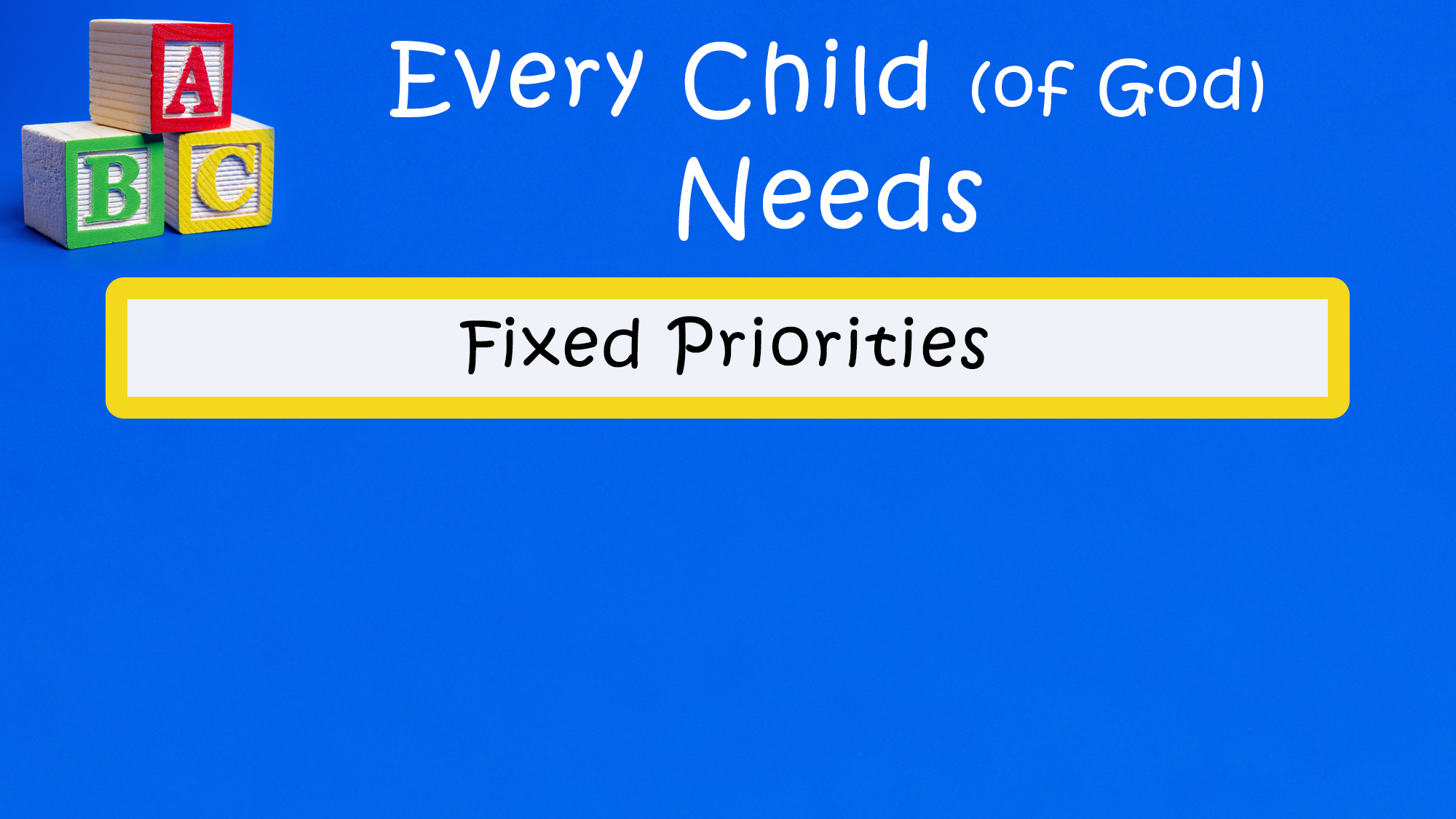 To reach our destination, we must set the most important unmovably as the most important (Phil. 1:21; 3:8, 13)
Dad/Mom, your kids need to know what is most important and unyielding in your house – the church, righteousness, Sundays, etc. (Matt. 6:33; Acts 20:7)
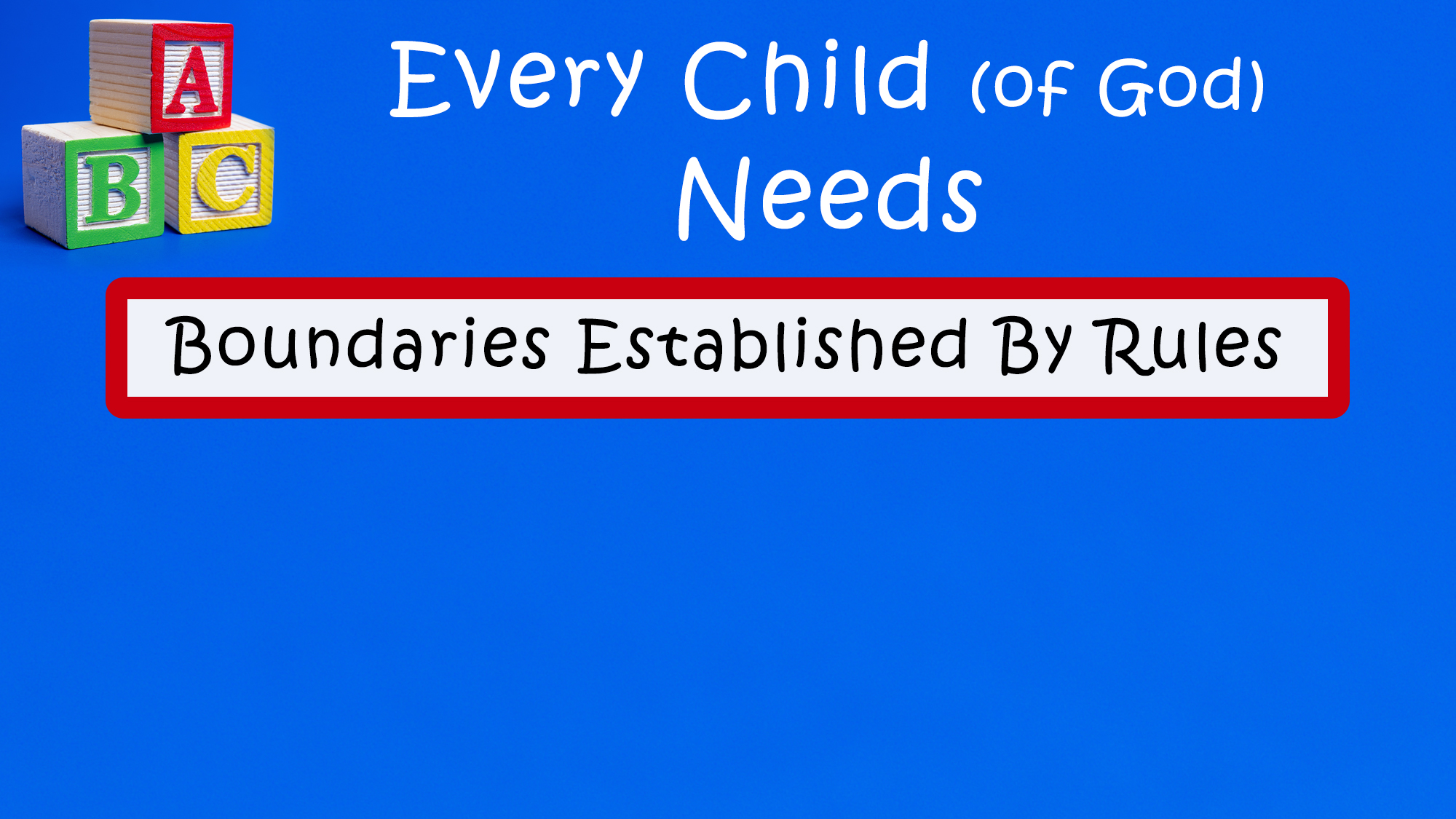 To keep priorities consistently, there must be rules that set well-defined boundaries of (1) what is allowed and (2) what is not allowed (Phil. 1:9-11; 3:16)
Dad/Mom, your kids need to know the difference between right and wrong, and to have rules that keep them on the right path (Deut. 6:4-9, 17-25)
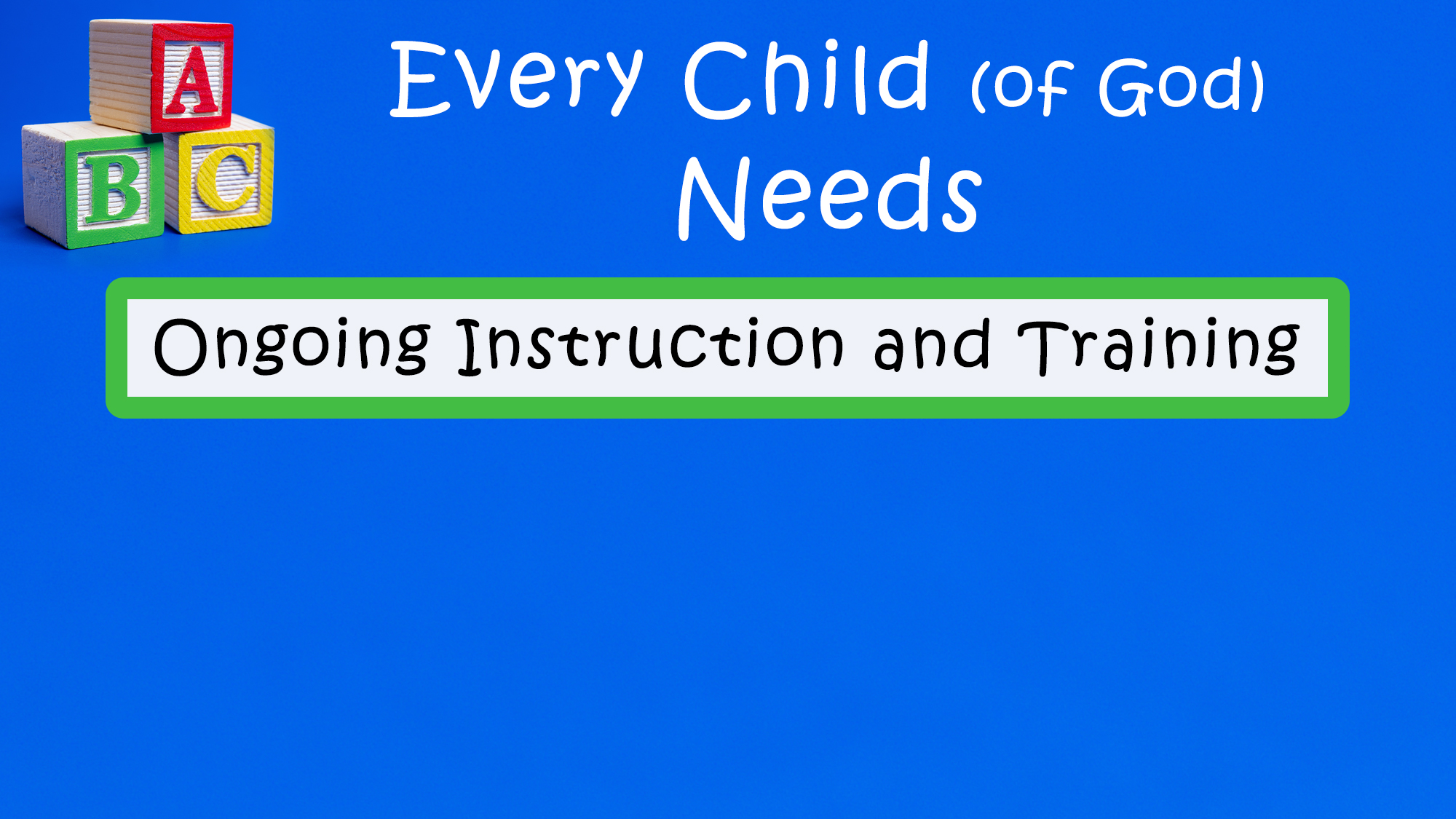 For a Christian, growth never stops – there is always more to learn and more to apply to daily living (Phil. 1:27; 2:3-8, 12)
Dad/Mom, your kids need continual training in key lessons for life (Eph. 6:1-4; cf. Gal. 6:10; Phil. 1:12; 2:3-8, 14; 4:11-13)
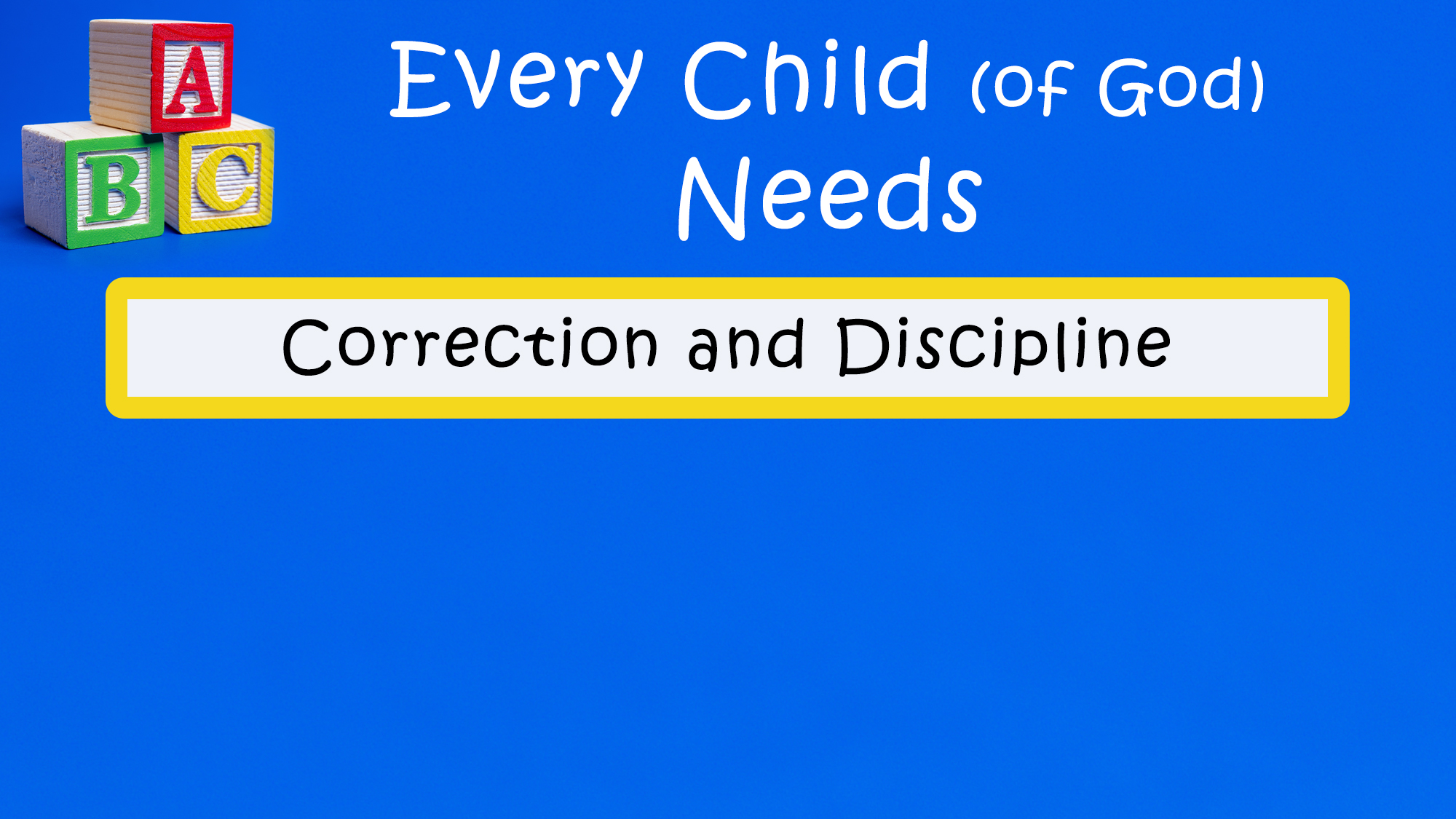 When boundaries are crossed and commandments broken, there are consequences and changes must be made (Phil. 4:2-3)
Dad/Mom, your kids need to know that actions have consequences, and they need you to correct and discipline when rules have been broken (2 Tim. 3:16; Prov. 13:24; 19:18; 23:13-14; 29:15)
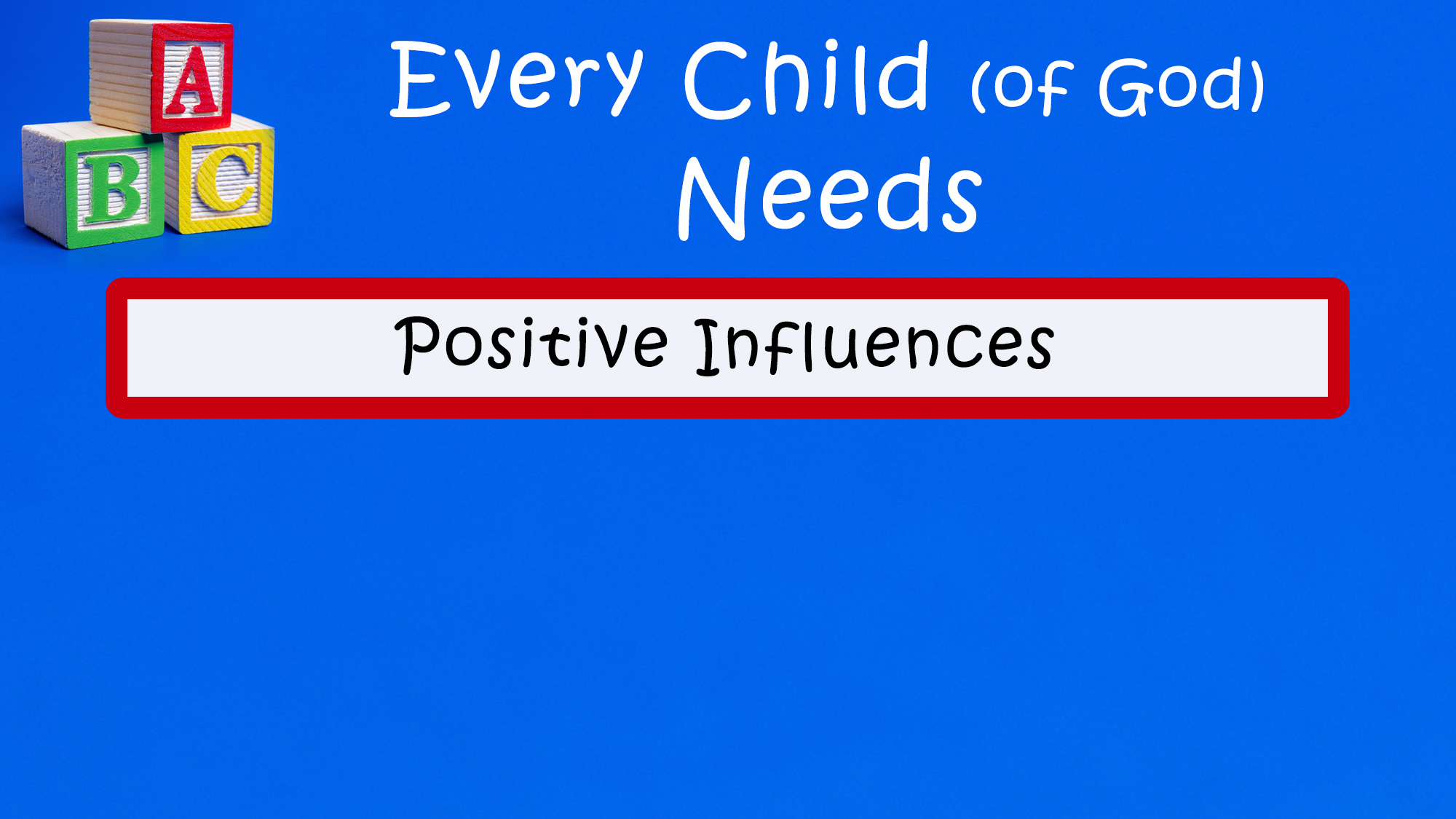 God adds Christians to His church to give them a place of fellowship, mutual edification, accountability and fellow workers (Phil. 1:5-8, 14; 2:20, 29; 4:1, 9)
Dad/Mom, your kids need genuine, meaningful connections to members of the church of all ages (1 Tim. 5:1-2; Tit. 2:1-8)
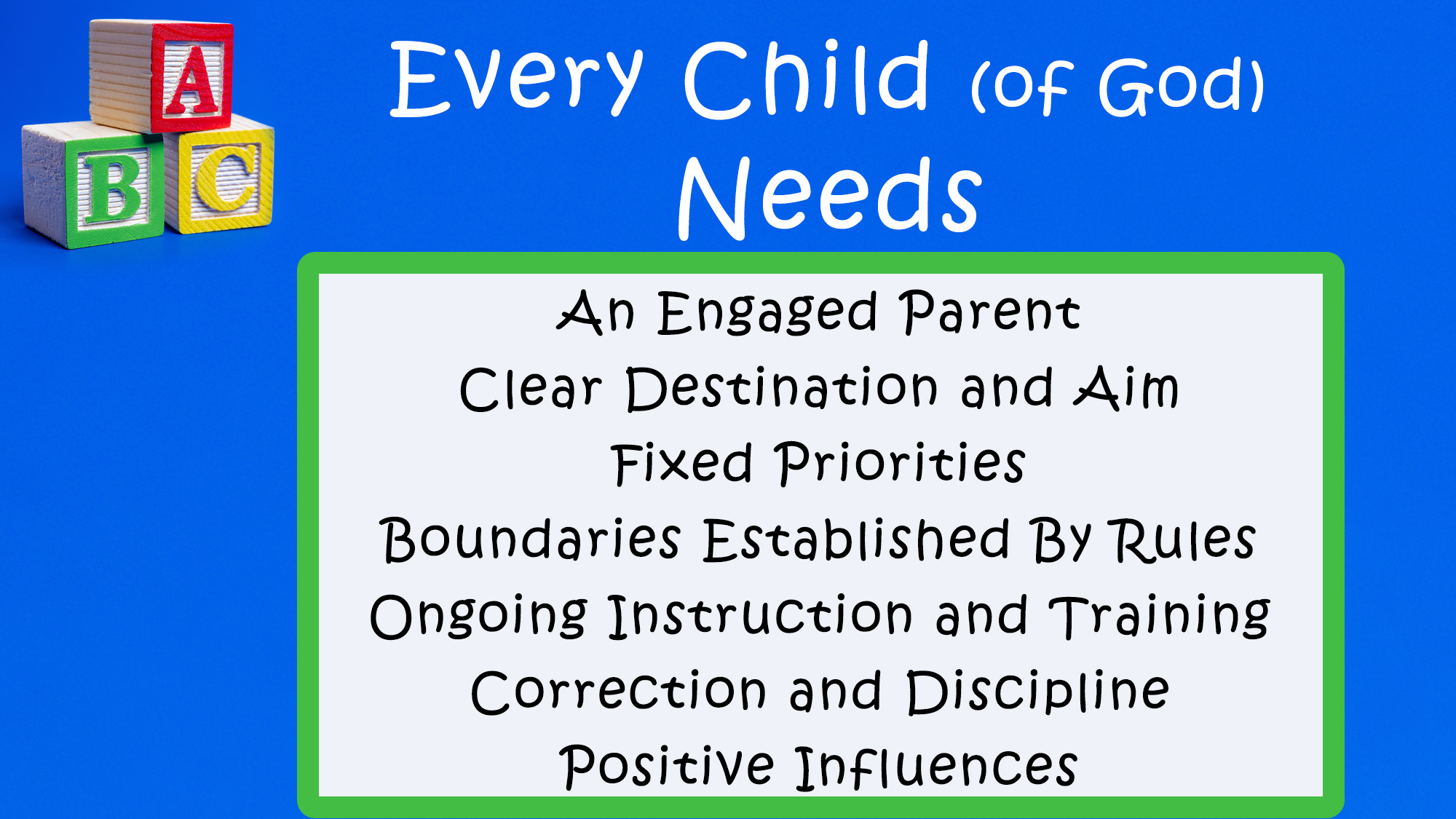 Believe Jesus is the Son of God – John 1:12
Repent of your sins and turn toward God – Acts 17:30
Confess your faith in Jesus Christ – Romans 10:9
Be immersed into Christ – Galatians 3:26-27
God will forgive all of your sins – Acts 2:38
God will add you to His church – Acts 2:47
God will enroll you in heaven – Hebrews 12:23
Obey your Father in heaven faithfully – Revelation 2:10